James Rehmer - Principal
Debbie Lubbers - Asst Prin
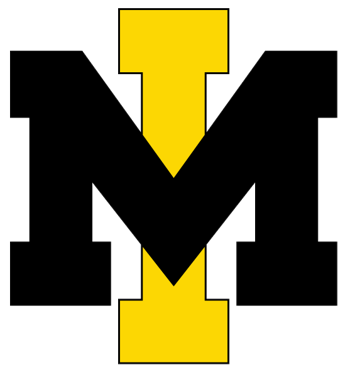 WELCOME to Sophomore Parent Night at MIHS
Class of 2025
Jill Small - Sophomore Class Counselor
Gabrielle Ash - College & Career Specialist
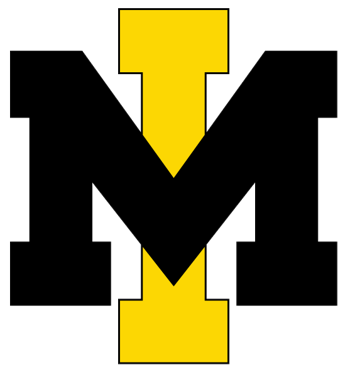 A ReCap of the 2022-2023 School Year
●Classroom guidance instruction and school resources focused on identifying our desired high school outcome and taking action steps to make it happen.
 
  EX. Graduation Pathways (Academies, EFSC - dual enrollment, CTE, graduation/credit requirements and expectations)
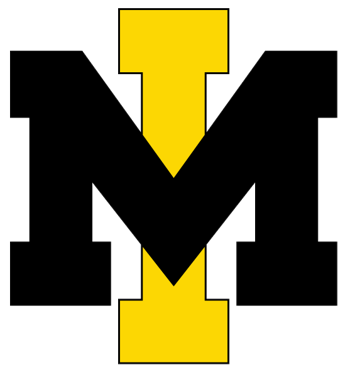 A ReCap of the 2022-2023 School Year
-extra-curricular opportunities to get involved with MIHS   (sports, clubs, academic organizations, community volunteering)
 
  -College & Career Center (Career Speakers, College/Trade School Visits, Lunch & Learns)
 
  -Practice College Testing (PSAT for NMSQT / SAT / ACT) and how to improve scores

  -CTE certification exams
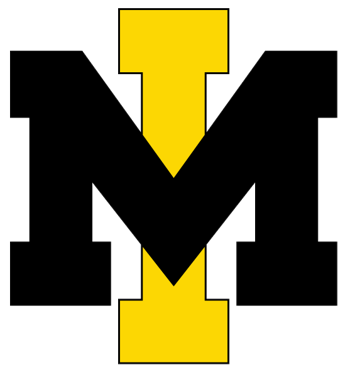 Do you think your student needs help in any of these areas?
-Work with your student over the summer using my handout college and career planning for 9th and 10th graders

-many of the activities are reoccurring
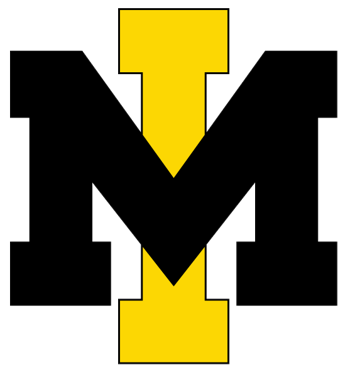 Things to Focus on as a Rising 11th grader
Creating a resume for college/employment applications and to use for letter of recommendation requests
College Visits
Junior Class Scheduling - Rigor, GPA, etc
Finalize and research your intended post-grad plans, application process, requirements, etc.
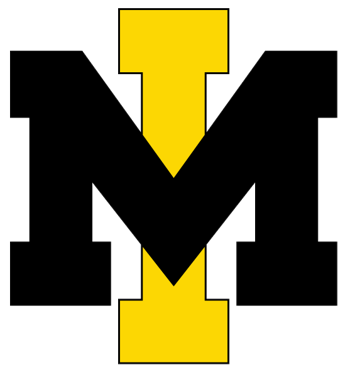 QUESTIONS